Status of the PANDA Solenoid Magnet Production in BINP
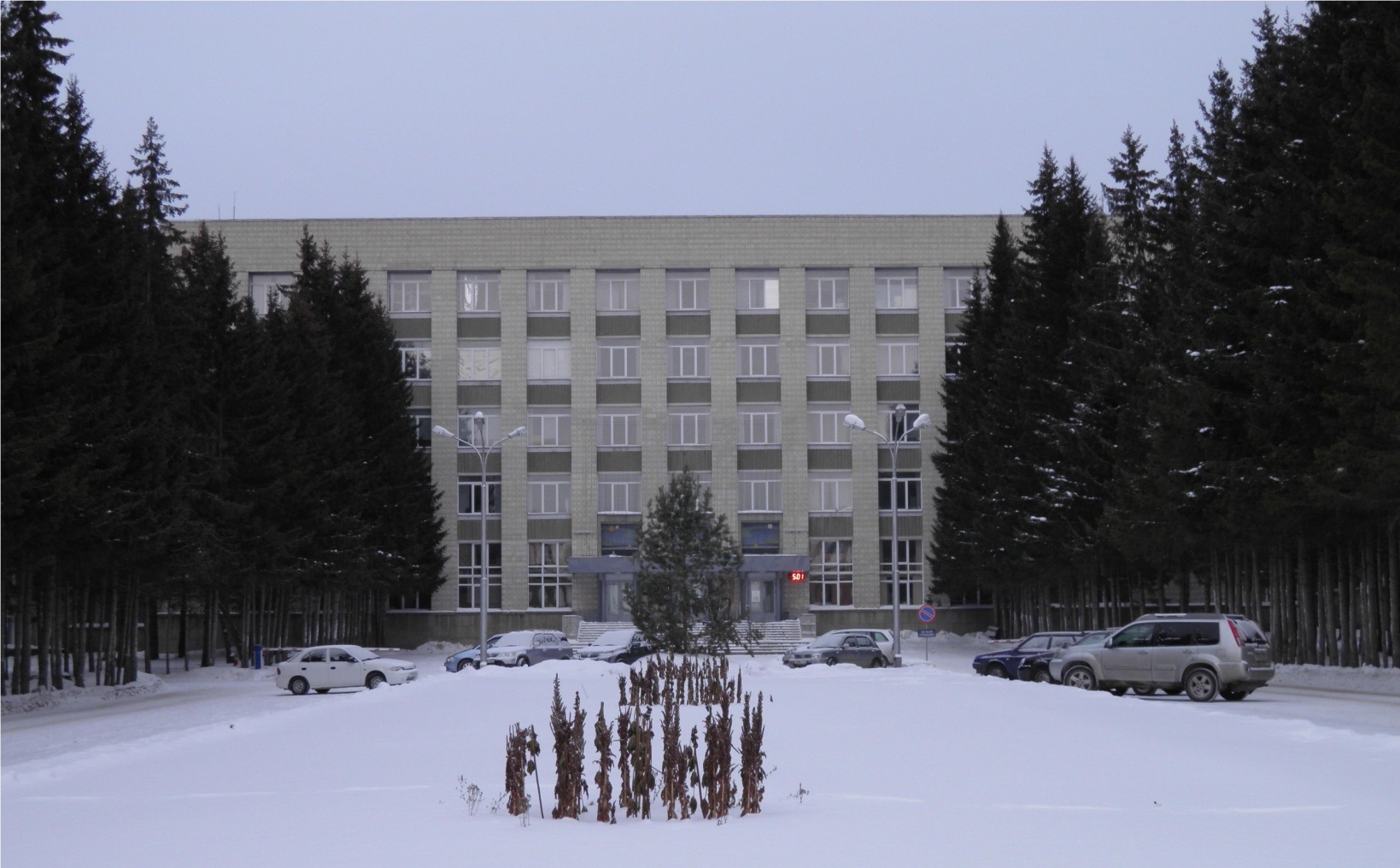 PANDA meeting GSI, Darmstadt,  2018 March 07_15                   E.Pyata
PANDA solenoid magnet
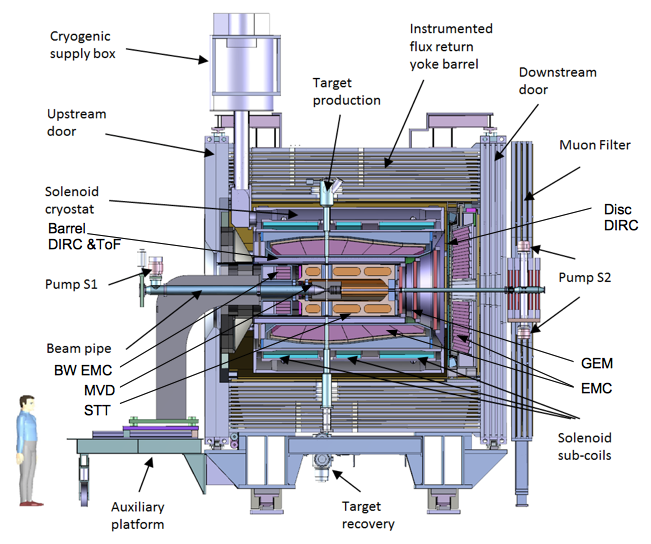 The PANDA solenoid is designed to provide a magnetic field of 2 T with a uniformity of ± 2% and radial magnetic field integral in the range 0 to 2 mm over the central tracking region. The magnet is characterized by a warm bore of 1.9 m diameter, a free length of 4 m and 22.4 MJ of stored energy.
Figure 1. Artistic cut side view of the solenoid magnet including contained detector systems.
PANDA meeting BINP,  2017 November 21-24                   E.Pyata
The main milestones of production of the PANDA solenoid magnet
The scope of delivery includes: 

Magnetic and engineering design of the magnet including tools and support;
Production and delivery of the magnet (consisting of yoke, cold mass and cryostat, alignment components, proximity cryogenics, support frame and platform beams) and all tools; 
Power converter and quench protection and instrumentation.
Table 1. The main milestones.
PANDA meeting GSI, Darmstadt,  2018 March 07_15                   E.Pyata
PANDA solenoid magnet, BINP responsibility
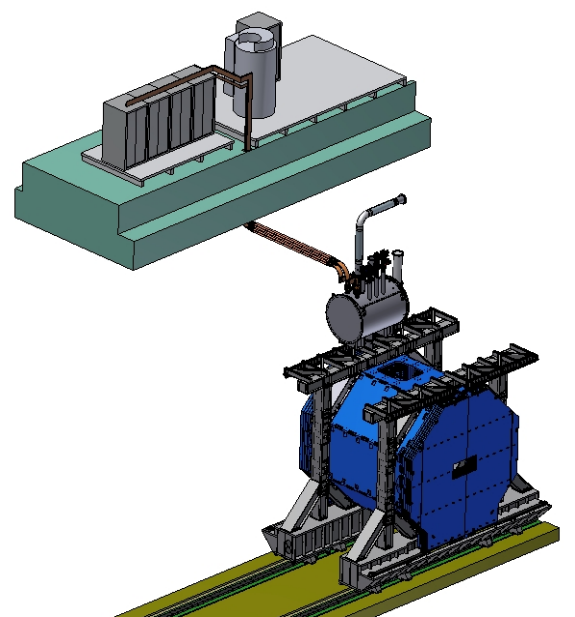 Power supply and energy extraction system
Control Dewar box
Cable channel
Solenoid and yoke
Frame of solenoid
Figure 2. Arrangement of the components of the PANDA solenoid.
PANDA meeting GSI, Darmstadt,  2018 March 07_15                   E.Pyata
PANDA solenoid magnet, BINP responsibility
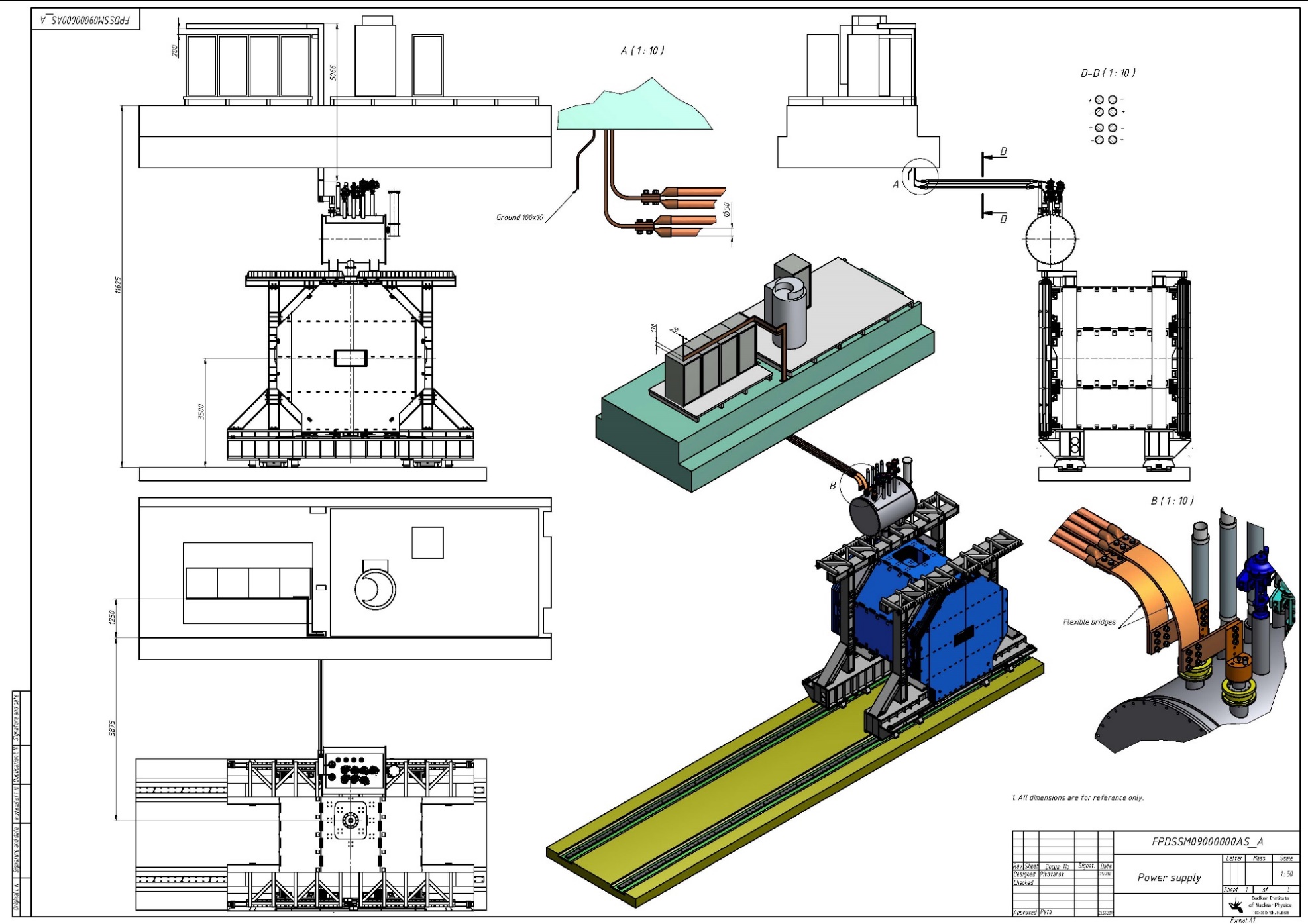 Figure 3. Arrangement of the components of the PANDA solenoid.
PANDA meeting GSI, Darmstadt,  2018 March 07_15                   E.Pyata
Development of the PANDA solenoid magnet
Table 2. Status of work of the PANDA solenoid production.
PANDA meeting GSI, Darmstadt,  2018 March 07_15                   E.Pyata
The main milestones of the yoke production
Table 3. The main milestones of the yoke production.
PANDA meeting GSI, Darmstadt,  2018 March 07_15                   E.Pyata
The main milestones of the yoke production
Table3. The main milestones of the yoke production.
PANDA meeting GSI, Darmstadt,  2018 March 07_15                   E.Pyata
Main risks
Purchasing super conductive conductor - lack of a manufacturers

Rutherford cable, 8 strands, extruded in Al matrix
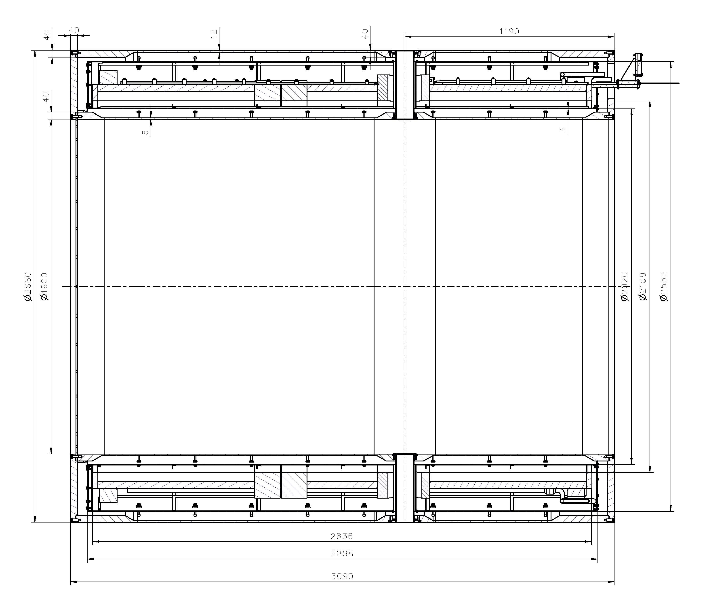 Table 4. Conductor mechanical and electrical parameters.
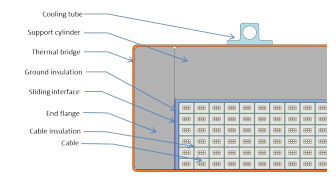 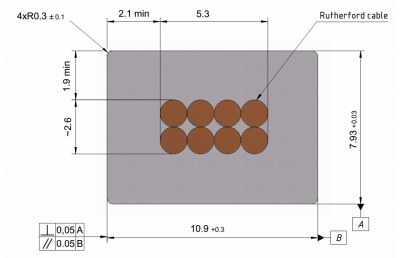 Figure 4. Longitudinal section of the cryostat with cold mass.
Figure 6. Drawing of the conductor.
Figure 5. Cold mass cross-section.
PANDA meeting GSI, Darmstadt,  2018 March 07_15                   E.Pyata
PANDA solenoid 2018,          Conductor  Cost ???
Conductor`s manufacturers
Furukawa, Japan -  according to CERN specification, 1.5 year production time
   But now absent possibility to produce extrusion of Rutherford cable to Al.


2. BINP, 1.1 year production time, if samples will produce according to CERN specification

A.A. BOCHVAR HIGH-TECHNOLOGY SCIENTIFIC RESEARCH INSTITUTE FOR INORGANIC MATERIALS (VNIINM), Russia – strands - according to CERN specification
VNIIKP - Rutherford cable, according to CERN specification 
BINP, extrusion of Rutherford cable to Al, according to CERN specification
PANDA meeting GSI, Darmstadt,  2018 March 07_15                   E.Pyata
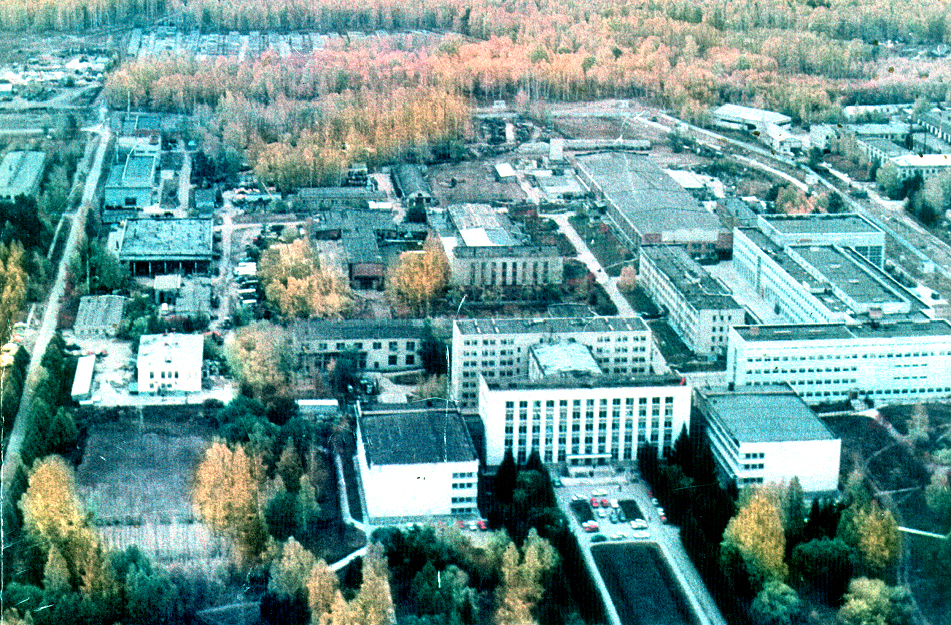 Thank you for your attention
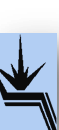 PANDA meeting BINP,  2017 November 21-24                   E.Pyata